Unit 7 Numbers
How Many Colours
WWW.PPT818.COM
Numbers
New Words
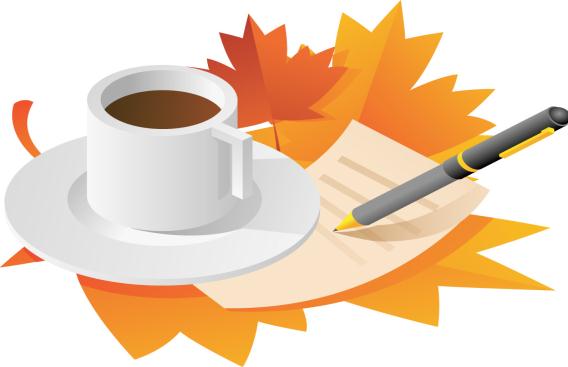 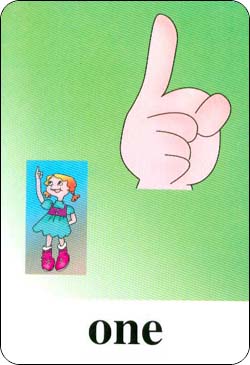 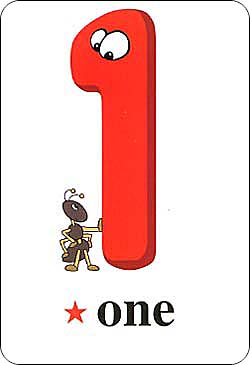 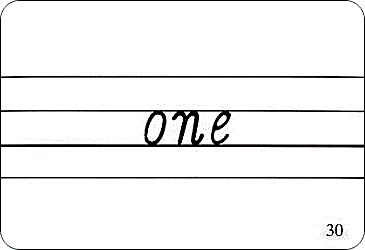 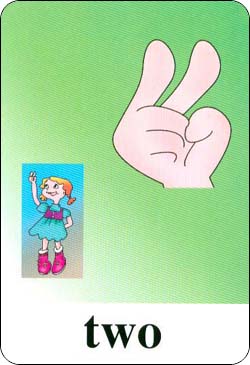 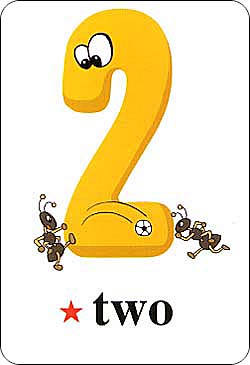 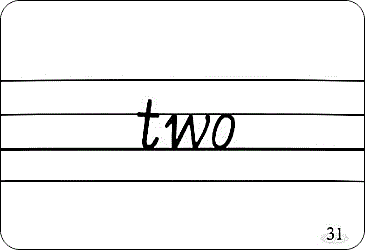 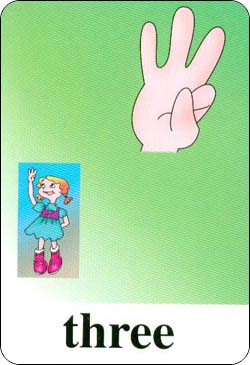 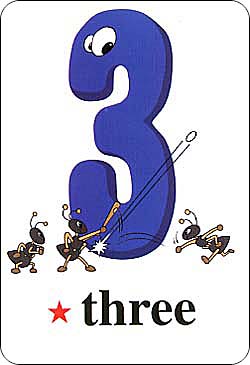 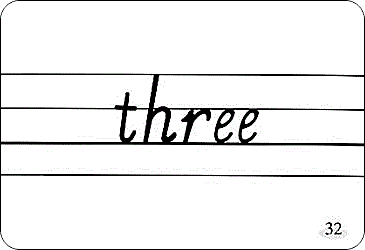 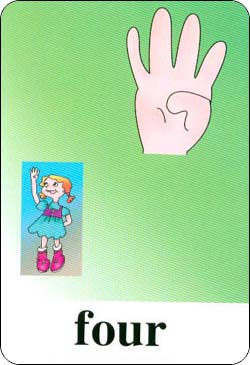 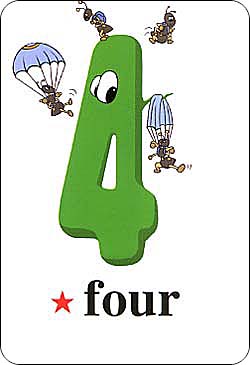 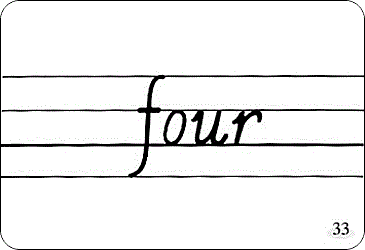 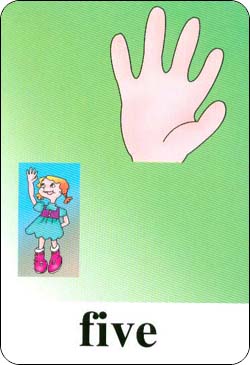 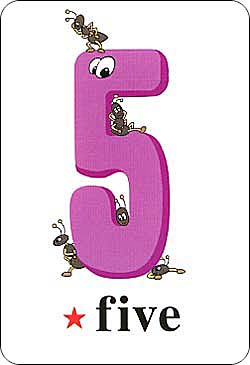 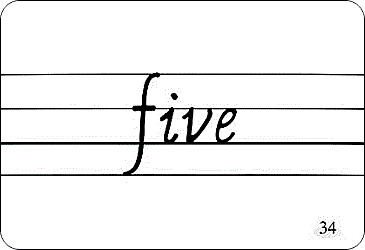 Count together:
one, two, three, four, five …
询问数字的时候，我们这样提问：
How many…?
回答：
数字
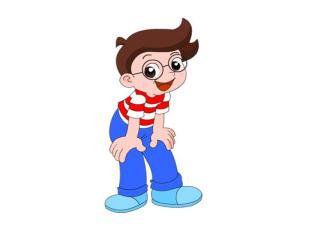 How many colors?
One.
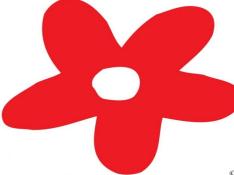 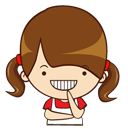 Two.
How many colors?
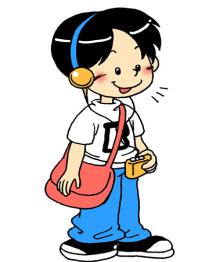 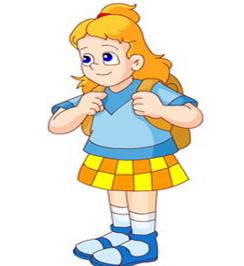 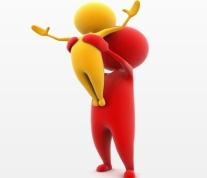 How many colors?
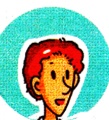 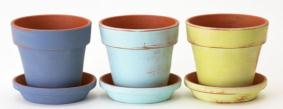 Three.
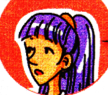 Four.
How many colors?
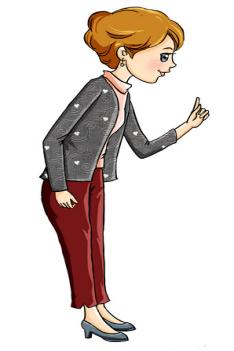 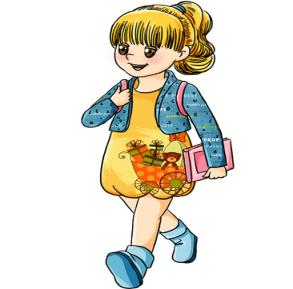 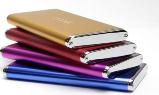 Five.
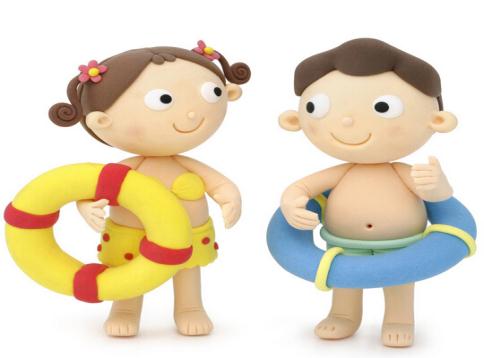 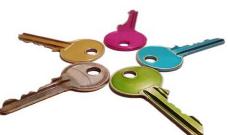 How many colors?
Let’s learn letters!
Ww
Vv
Uu
Homework
1.Copy the words and sentences. 
one two three four
How many colors?
     
2.Make a mini dialogue.
Thank you.